Corporaciones Municipales 2017
Cuarto Proceso Fiscalización Transparencia Activa
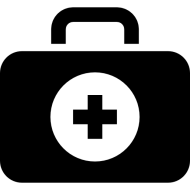 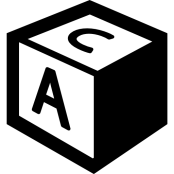 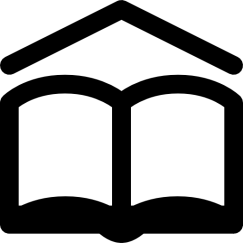 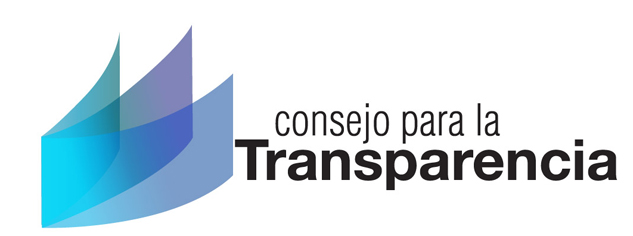 Dirección de Fiscalización
Universo fiscalizado
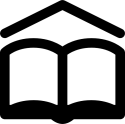 Educación
Información de noviembre, publicada en Diciembre de 2017.
53
Corporaciones 
Municipales
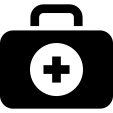 Salud
Atención al Menor
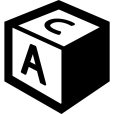 6
2
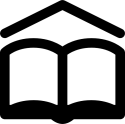 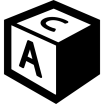 45
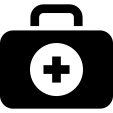 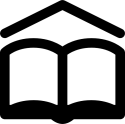 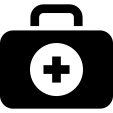 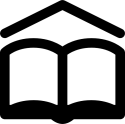 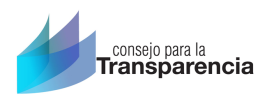 2
Dirección de Fiscalización-CPLT
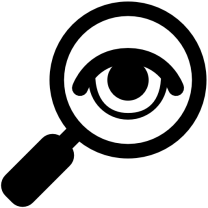 Resultado 2017
PROMEDIO GENERAL – 53 Corp. Municipales
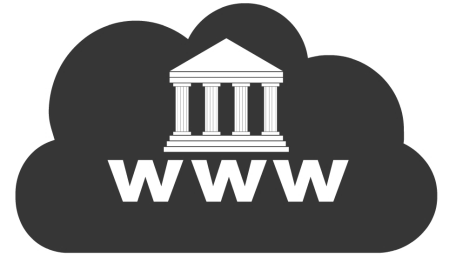 *Se fiscalizó información de Noviembre de 2017, publicada en Diciembre de 2017.
*Datos preliminares
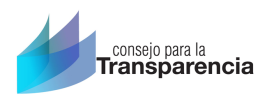 Dirección de Fiscalización
3
Puntaje de cumplimiento histórico
53 Corporaciones Municipales
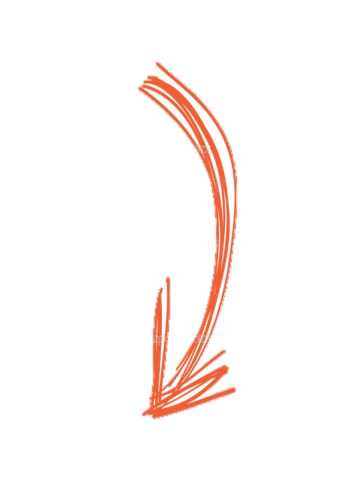 +17,12
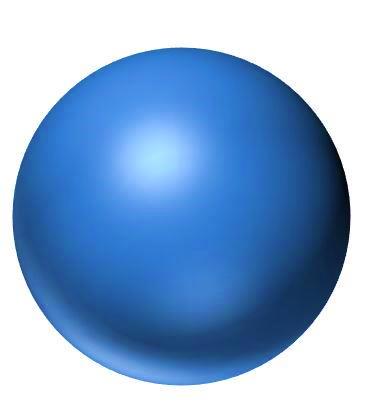 78,40%
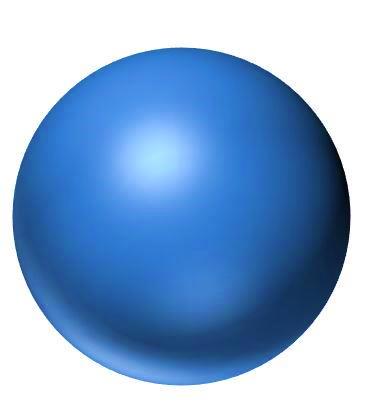 61,28%
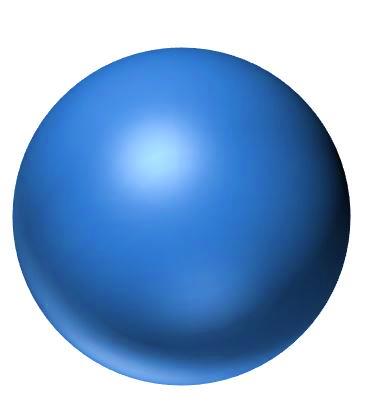 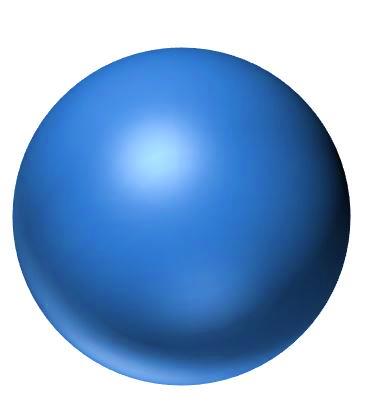 45,44%
45,73%
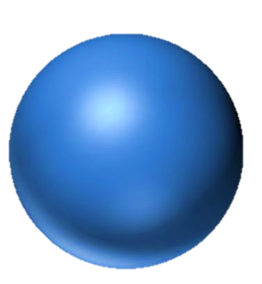 13,26%
2016
2013
2014
2015
2017
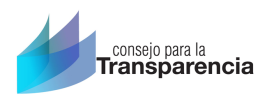 4
Dirección de Fiscalización-CPLT
Puntajes por materias 2013-2017
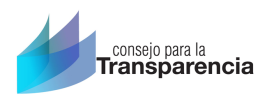 5
Dirección de Fiscalización-CPLT
Mejoras por materias 2017-2016
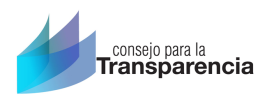 6
Dirección de Fiscalización-CPLT
Ranking Corporaciones Municipales 
2017
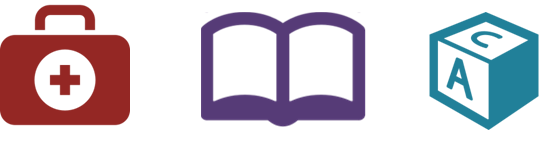 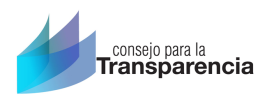 7
Dirección de Fiscalización-CPLT
8
*Datos preliminares
*Datos preliminares
9
Cuarto Proceso Fiscalización Transparencia Activa
Corporaciones Municipales 2017
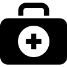 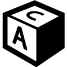 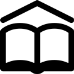 Dirección de Fiscalización
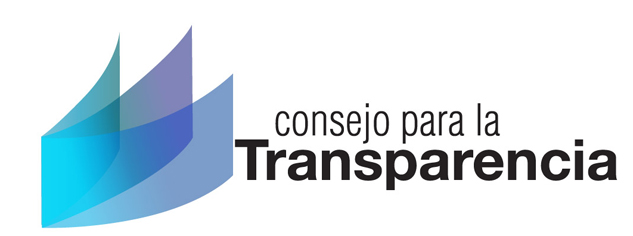 10